お配りしている
サンプルの
組み立て方はこちら
↓
一般セッション３ [9]
直方体の格子展開図における重なり
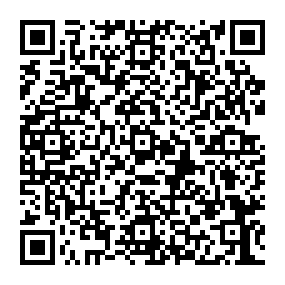 2022年度 冬のLAシンポジウム
◎ 塩田 拓海（九州工業大学）
鎌田 斗南（北陸先端科学技術大学院大学）
上原 隆平（北陸先端科学技術大学院大学）
2023年 1月 31日 (土) 13:00〜13:25
1
直方体における格子展開図とは？
定義 1（格子立方体・格子直方体）
組み立てる
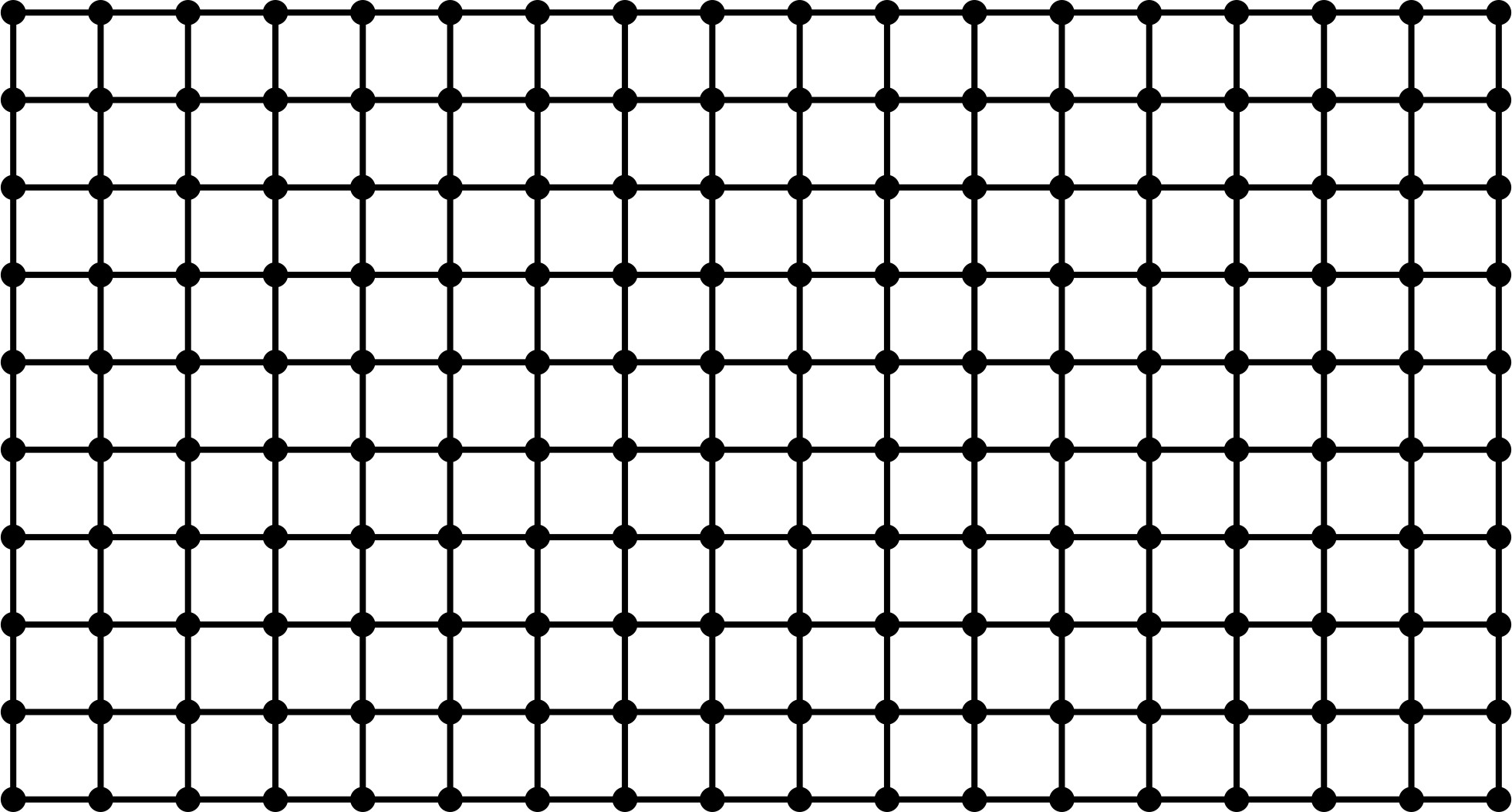 複数個
つなぎ合わせる
格子立方体
正方格子
格子直方体
2
直方体における格子展開図とは？
定義 2（格子展開図）
格子直方体の格子に切れ込みを入れて平坦に開いた多角形を格子展開図という．
格子に切れ込みを
入れて平坦に開く
(注意)
点線　　　　は折り線
（点線は切らない）
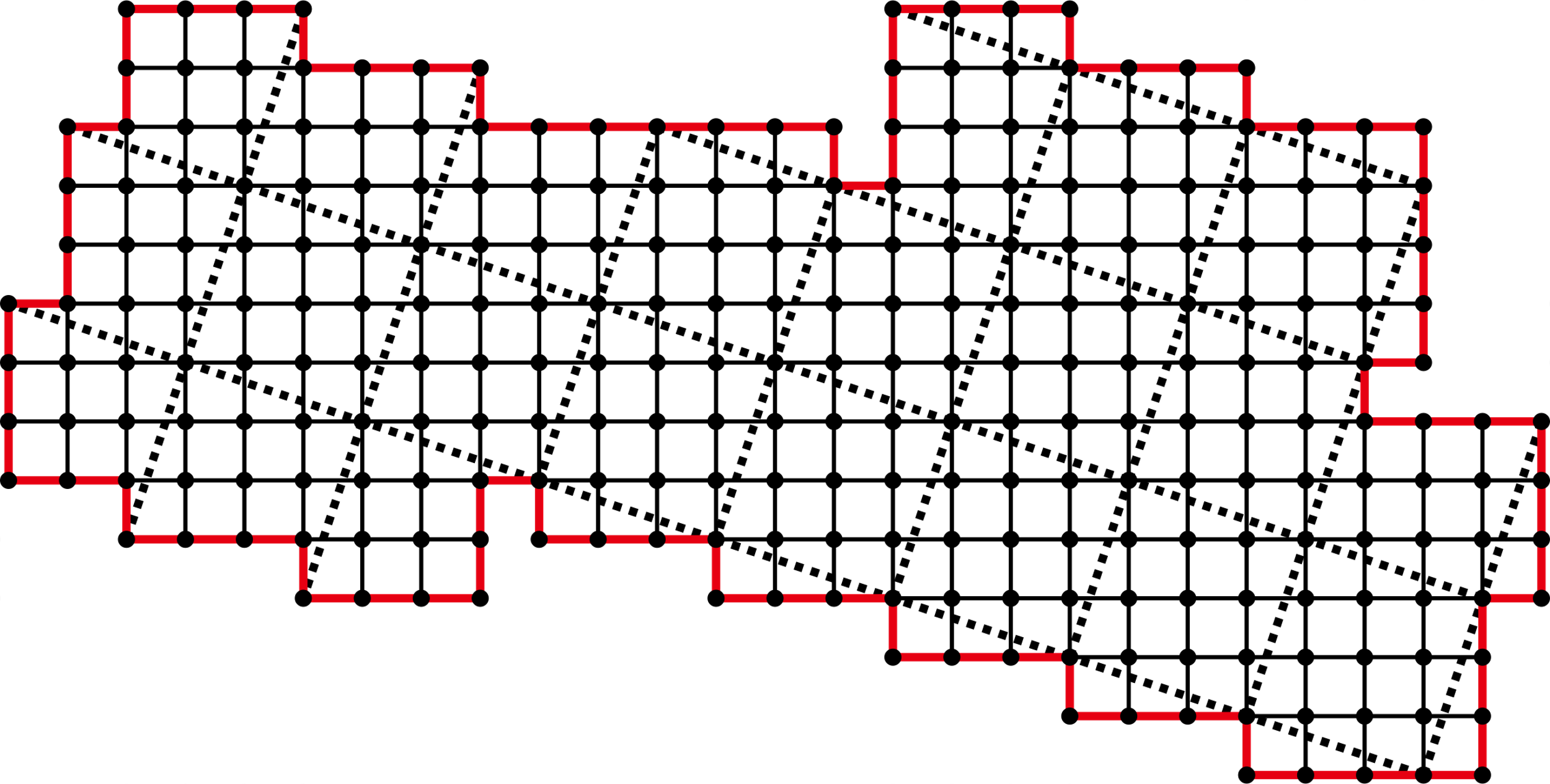 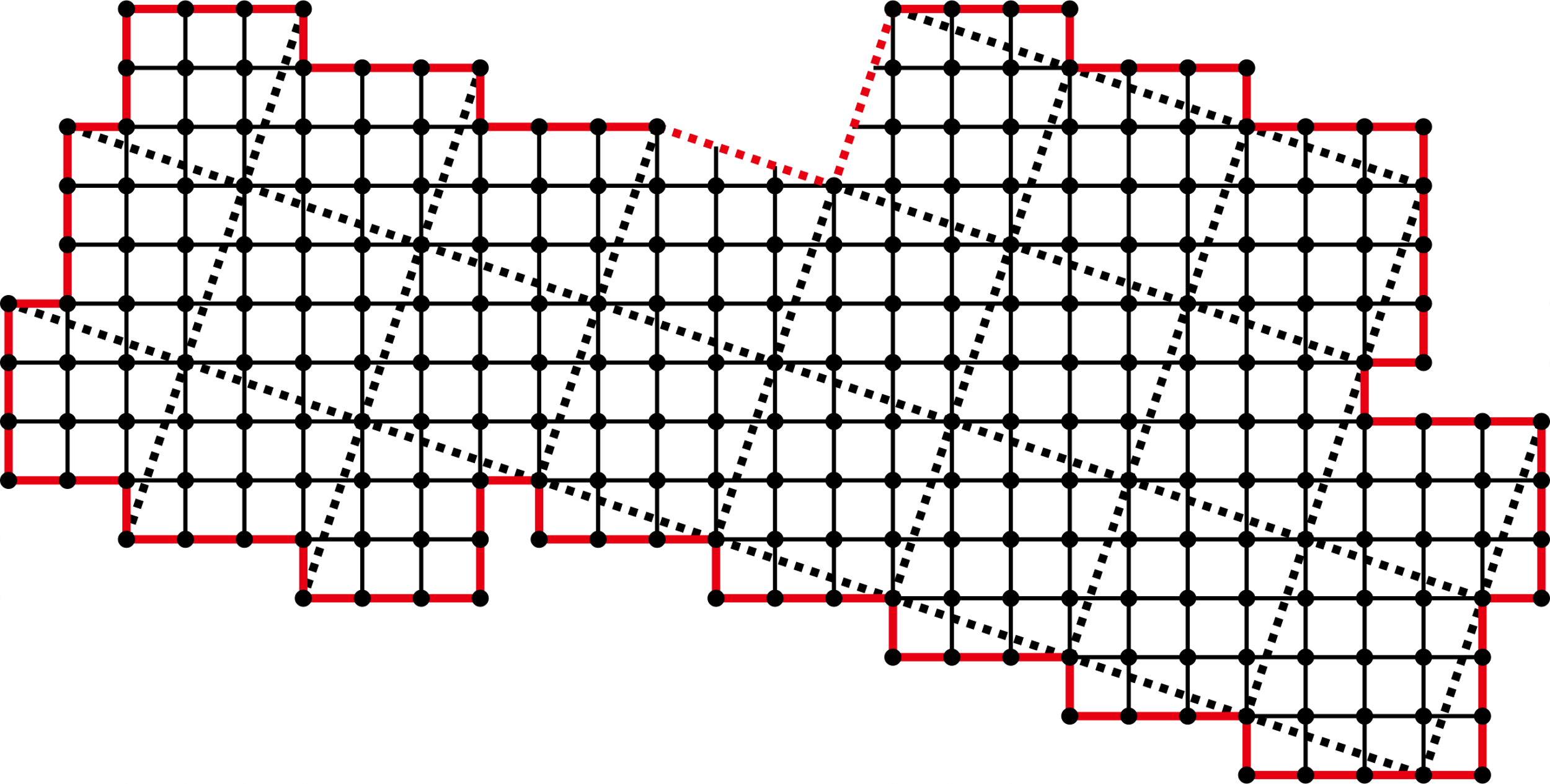 格子直方体
3
格子立方体の1辺の長さの決め方
格子立方体の一覧
4
格子直方体の3辺の長さの決め方
…
…
…
…
…
…
…
…
…
…
…
…
格子直方体の一覧
同じ直方体
⇔
5
重なりを持つ格子展開図
定理 1 [上原, 2008]
面どうしが重なる格子展開図
辺接触では無い
【注意】元の直方体において，辺・頂点が一致している場合は「辺接触」「頂点接触」と言わない
頂点接触では無い
頂点が接触する格子展開図（頂点接触）
辺が接触する格子展開図（辺接触）
6
※1： [R.Hearn,2018]
※2：[杉浦,2018]
格子直方体における重なりの先行研究と主結果
未解決
未解決
未解決
Yes 
1×1×𝑧 (𝑧≥3)で表せるものは[宇野,2008] それ以外は[上原, 2008]
No 
(自明)
No※2
No※1
未解決
未解決
未解決
7
※1： [R.Hearn,2018]
※2：[杉浦,2018]
格子直方体における重なりの先行研究と主結果
Yes 
1×1×𝑧 (𝑧≥3)で表せるものは[宇野,2008] それ以外は[上原, 2008]
No 
(自明)
Yes
Yes
No
No※2
No
No※1
Yes
No
Yes
Yes
8
定理 2 [上原, 2008]
…
…
…
…
…
…
…
…
…
…
…
…
いくつ繋げても重なる
9
定理 3 [宇野, 2008]
…
…
いくつ繋げても重なる
ポイント
小さいユニットで重なりを持つことが言えると，拡張しても重なることが言える．
10
※1： [R.Hearn,2018]
※2：[杉浦,2018]
格子直方体における重なりの先行研究と主結果
Yes 
1×1×𝑧 (𝑧≥3)で表せるものは[宇野,2008] それ以外は[上原, 2008]
No 
(自明)
Yes
Yes
No
No※2
No
No※1
Yes
No
Yes
Yes
11
補題 1
お試し品
…
…
…
…
…
…
…
…
…
…
…
いくつ繋げても重なる
…
12
※1： [R.Hearn,2018]
※2：[杉浦,2018]
格子直方体における重なりの先行研究と主結果
Yes 
1×1×𝑧 (𝑧≥3)で表せるものは[宇野,2008] それ以外は[上原, 2008]
No 
(自明)
Yes
Yes
No
No※2
No
No※1
Yes
No
Yes
Yes
13
補題 2
格子展開
格子立方体の手前半分の
3面で完結している
補題 3
証明は，予稿に載せています．
14
※1： [R.Hearn,2018]
※2：[杉浦,2018]
格子直方体における重なりの先行研究と主結果
格子展開図を列挙すればよいのでは？
Yes 
1×1×𝑧 (𝑧≥3)で表せるものは[宇野,2008] それ以外は[上原, 2008]
No 
(自明)
Yes
Yes
No
No※2
No
No※1
面の数が多くなると格子展開図の個数が増える！
格子展開図の重なり方の種類の区別が付けにくい
Yes
No
回転展開 [T. Shiota and T. Saitoh, 2023] というアルゴリズムを使って判定する
Yes
Yes
15
重なりを持つ展開図の探索
回転展開 [T. Shiota and T. Saitoh, 2023]
多面体をコロコロと転がすことで任意の二面間のパスを列挙し，列挙したパスの両端点に位置する面どうしの重なりを確認する手法
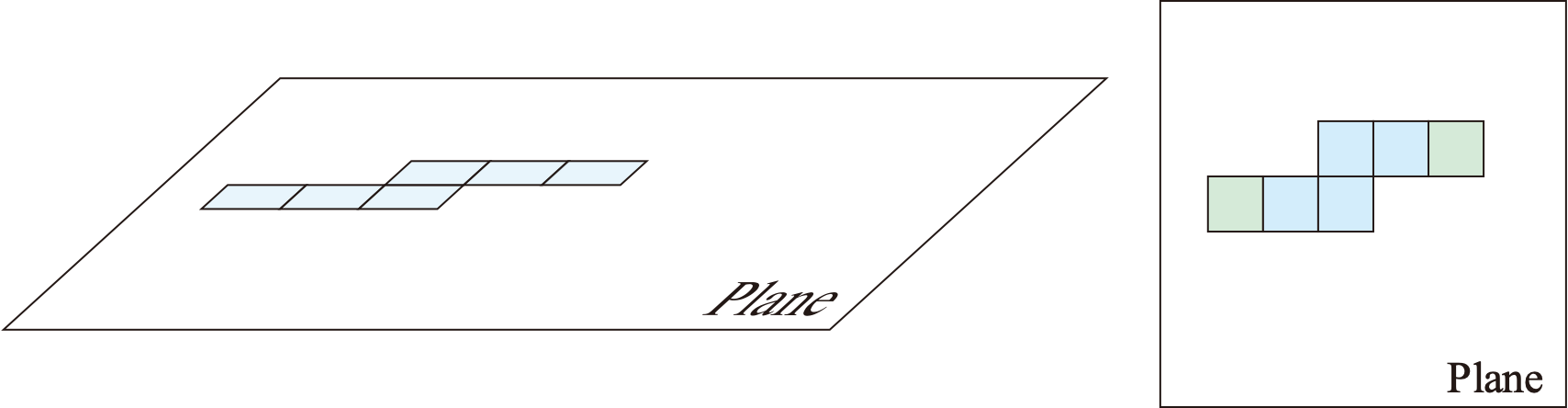 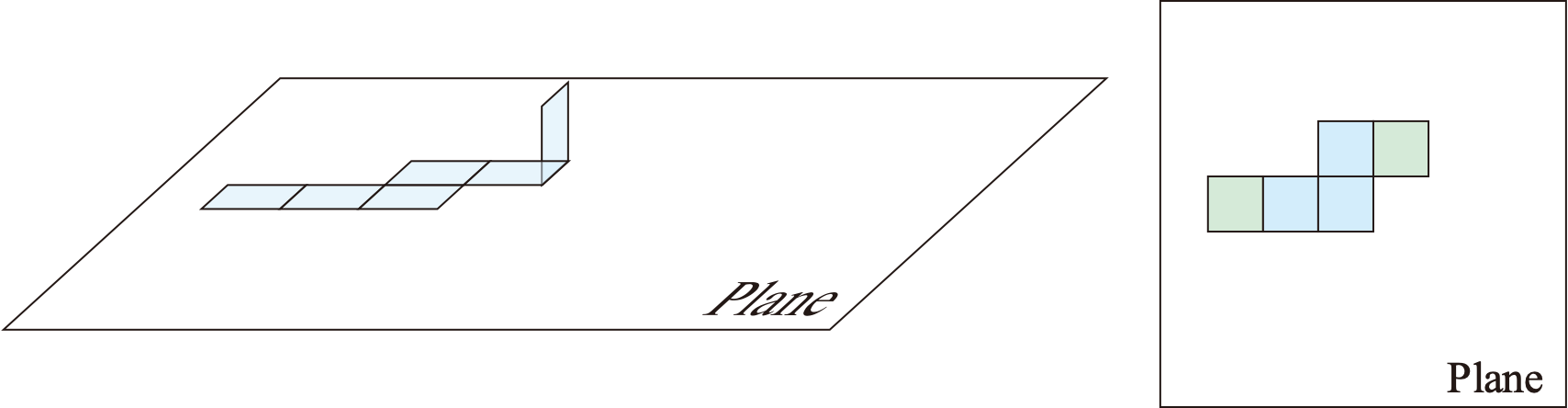 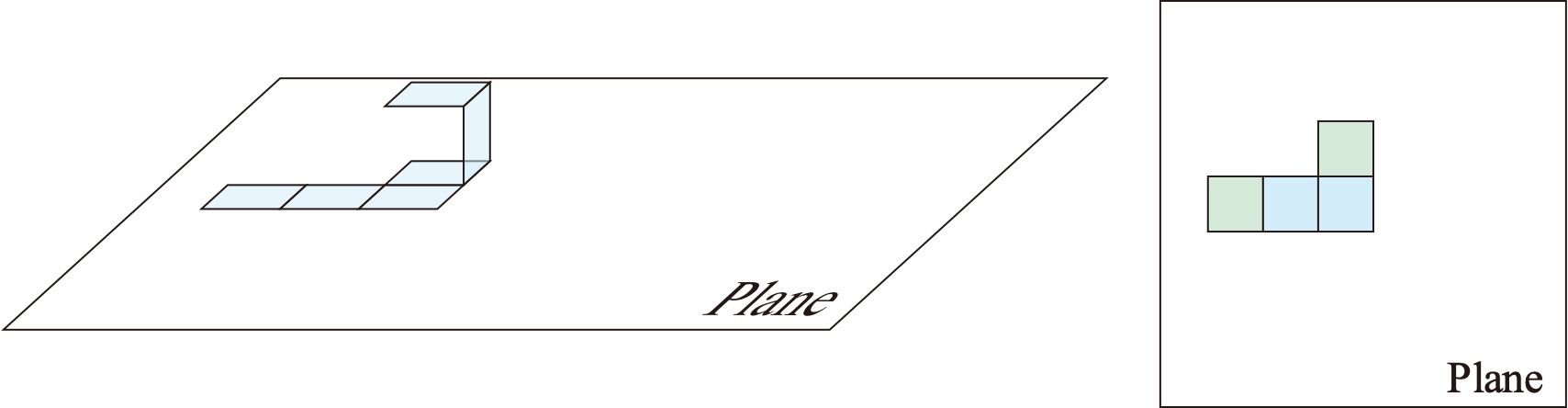 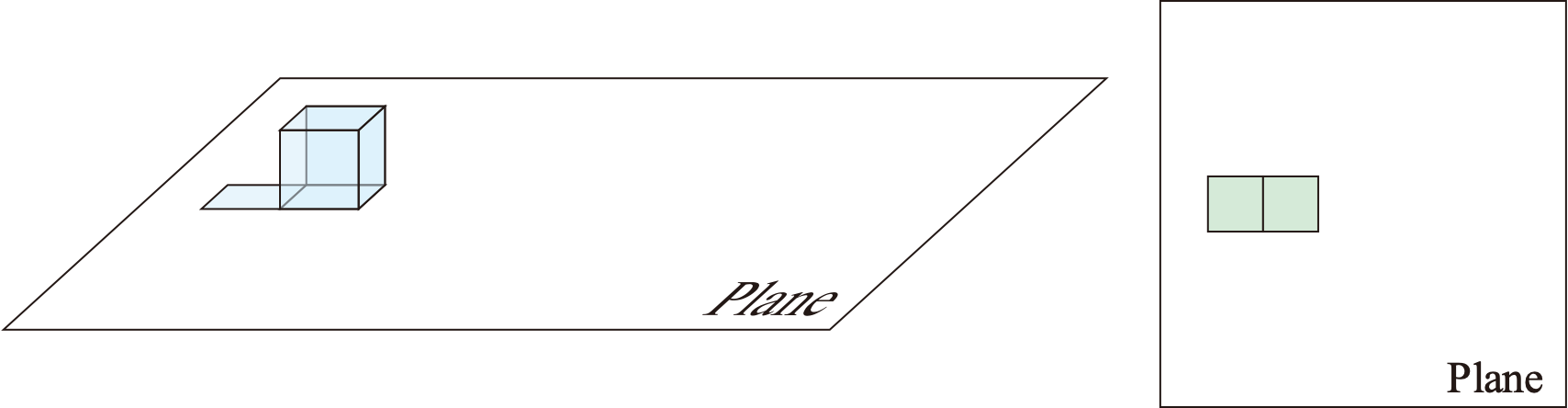 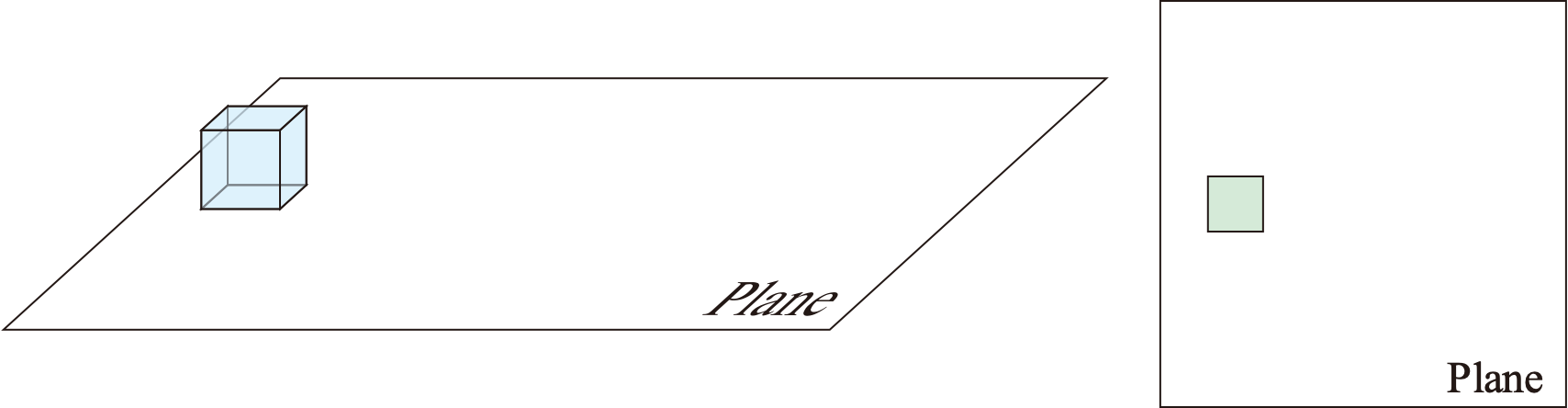 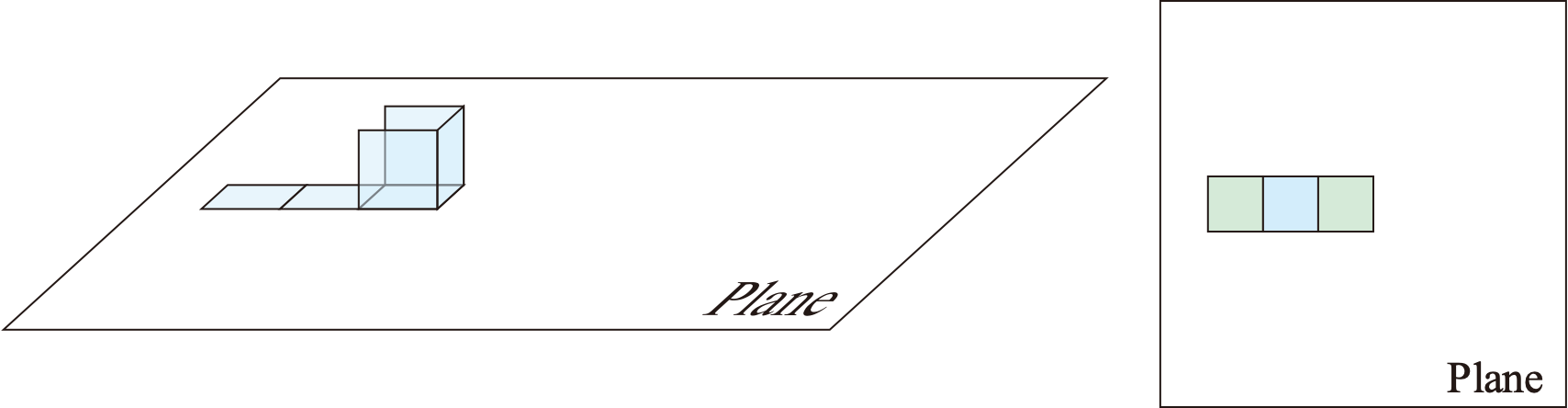 なぜパスの両端点の面の重なりだけを判定すれば良いのか…？
補題 4
辺展開図のある2面を結ぶパスは，回転展開で列挙したいずれかのパスに該当する．
16
なぜ回転展開が早いのか？
(例) 立方体の辺展開図の１つに対する重なりを確認すべき面の組み
全ての面の組みに対して重なりを確認する方法 [T. Horiyama and W. Shoji, 2011]
回転展開
ポイント
辺展開図を列挙する必要がなく，パスの両端点の面の重なりだけを判定すればよい
17
回転展開の格子直方体への適用
一方で格子直方体は…
全ての格子上の点に沿って，必ずしも切れ込みを入れる必要はない
立方体
格子直方体
そのため…
列挙したパスの中に，重なりを確認する上では不要なパスが含まれてしまう
パスにおける
冗長な部分
…
…
…
…
…
…
求めるべきパス
回転展開では不要なパス
18
回転展開の格子立方体への適用
…
…
パスに冗長な部分が含まれる格子展開図の観察
１ステップ前で転がした方向から見て…
真っ直ぐに転がす ➡︎ C
右向きに転がす ➡︎ R 
左向きに転がす ➡︎ L
C
C
R
C
L
C
L
R
R
C
R
L
L
C
補題 5
回転展開において，文字列 “RR” or “LL” が現れるパスには冗長な部分がある．
【証明の概略】 文字列 RR が含まれるパスを，3つに場合分けをして考える
R
R
R
R
R
R
C R のとき
C C のとき
C L のとき
文字列 “RR” or “LL” が表れたら枝刈り　　　冗長な部分を含まないパスのみを得る
19
回転展開の格子立方体への適用
格子展開図の（種類も含めた）重なりの判定
…
…
…
…
…
…
…
…
…
…
…
…
…
…
…
…
…
回転展開の様子
…
20
補題 6
存在しない
頂点接触
辺接触
頂点接触
辺接触
頂点接触
21
※1： [R.Hearn,2018]
※2：[杉浦,2018]
格子直方体における重なりの先行研究と主結果
Yes 
1×1×𝑧 (𝑧≥3)で表せるものは[宇野,2008] それ以外は[上原, 2008]
No 
(自明)
Yes
Yes
No
No※2
No
No※1
Yes
No
Yes
今後の課題…　立方格子から作ることができる六面体（直方体） を対象　　➡︎  三角格子から作ることができる四面体や八面体へと拡張していく．
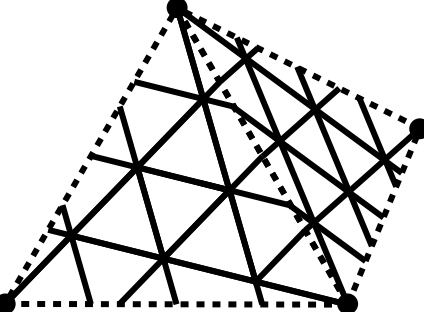 Yes
格子四面体
22
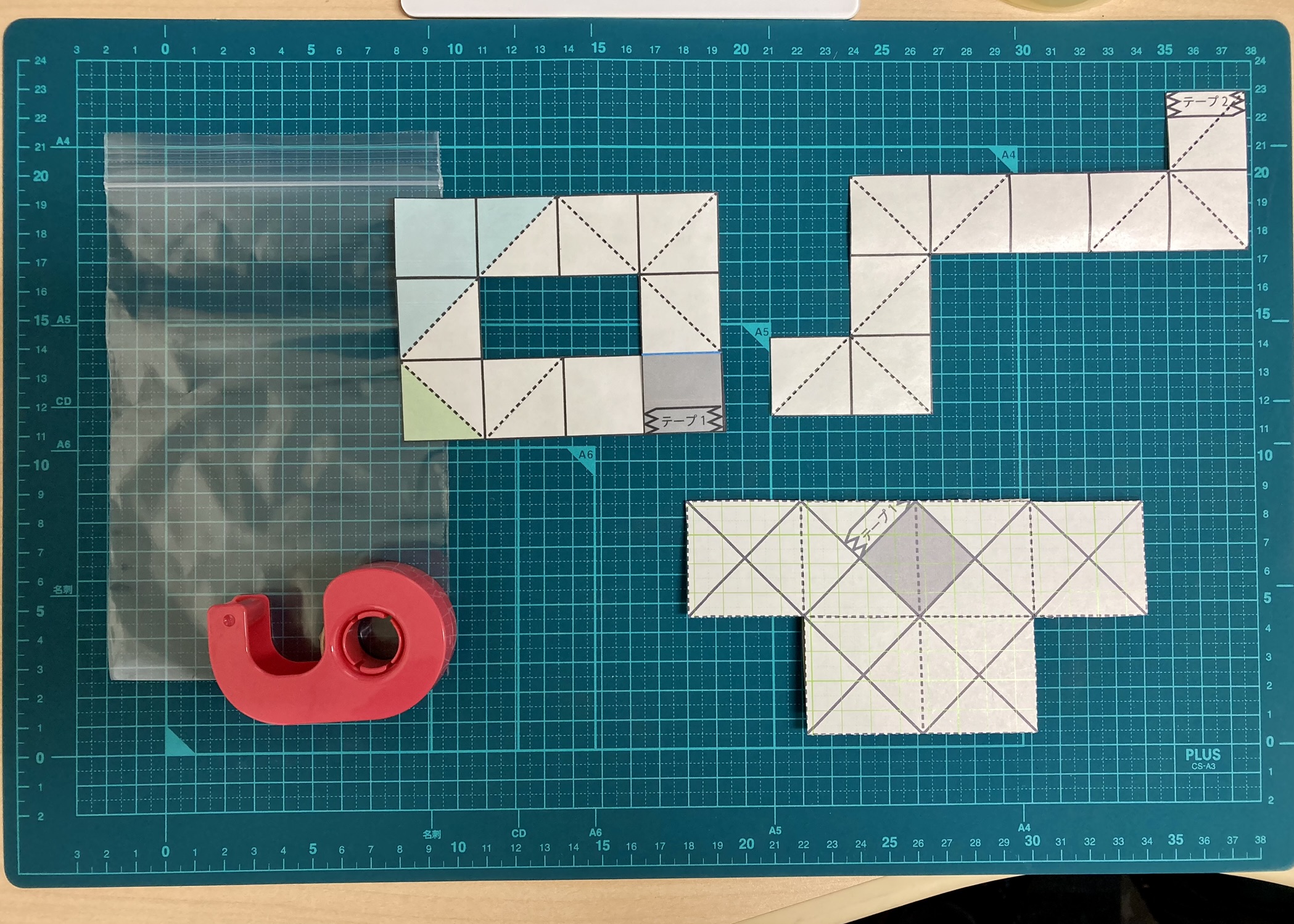 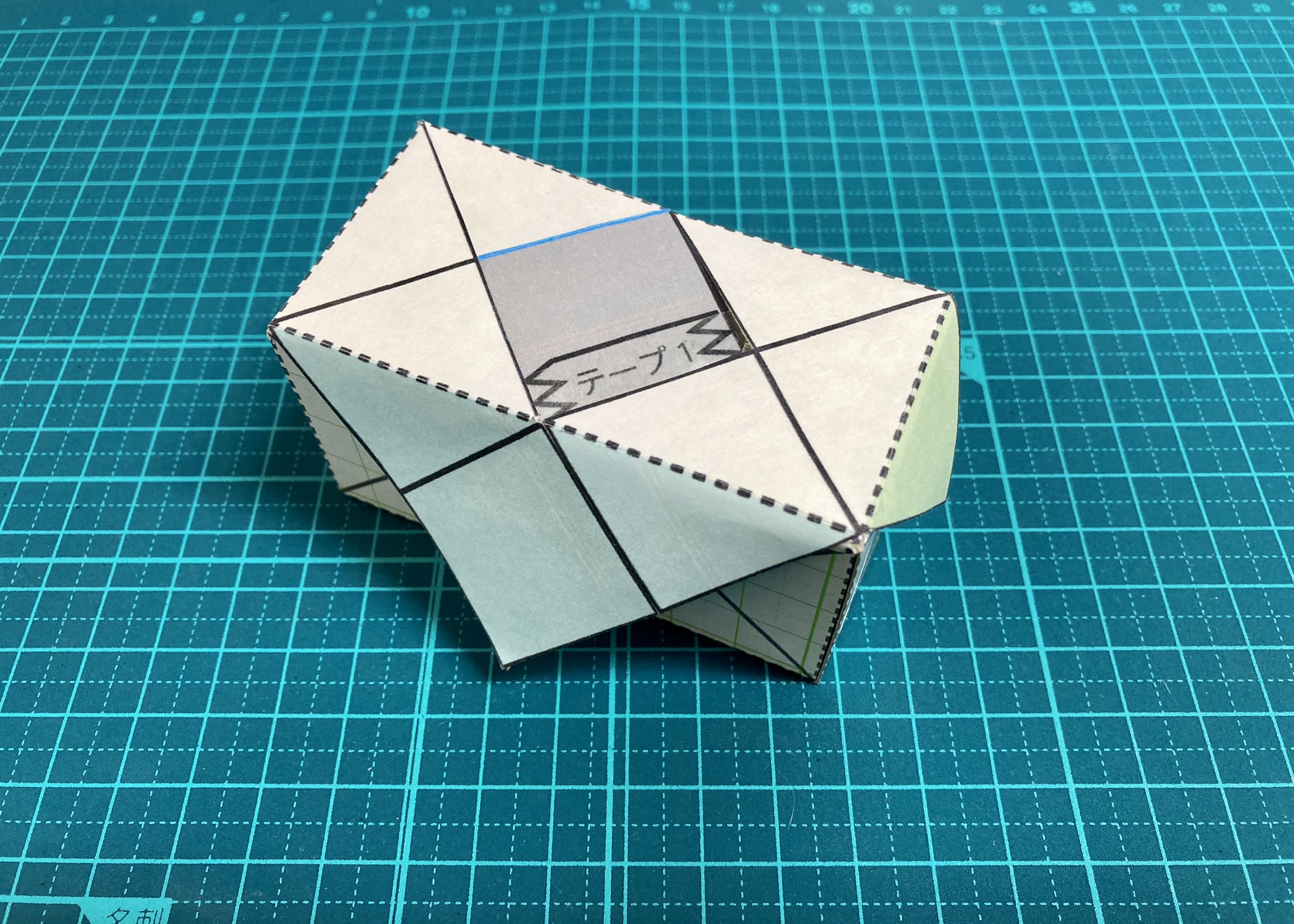 お配りしたサンプルの内容
完成イメージ
23
動画はHPの方から確認してください
24
動画はHPの方から確認してください
25
動画はHPの方から確認してください
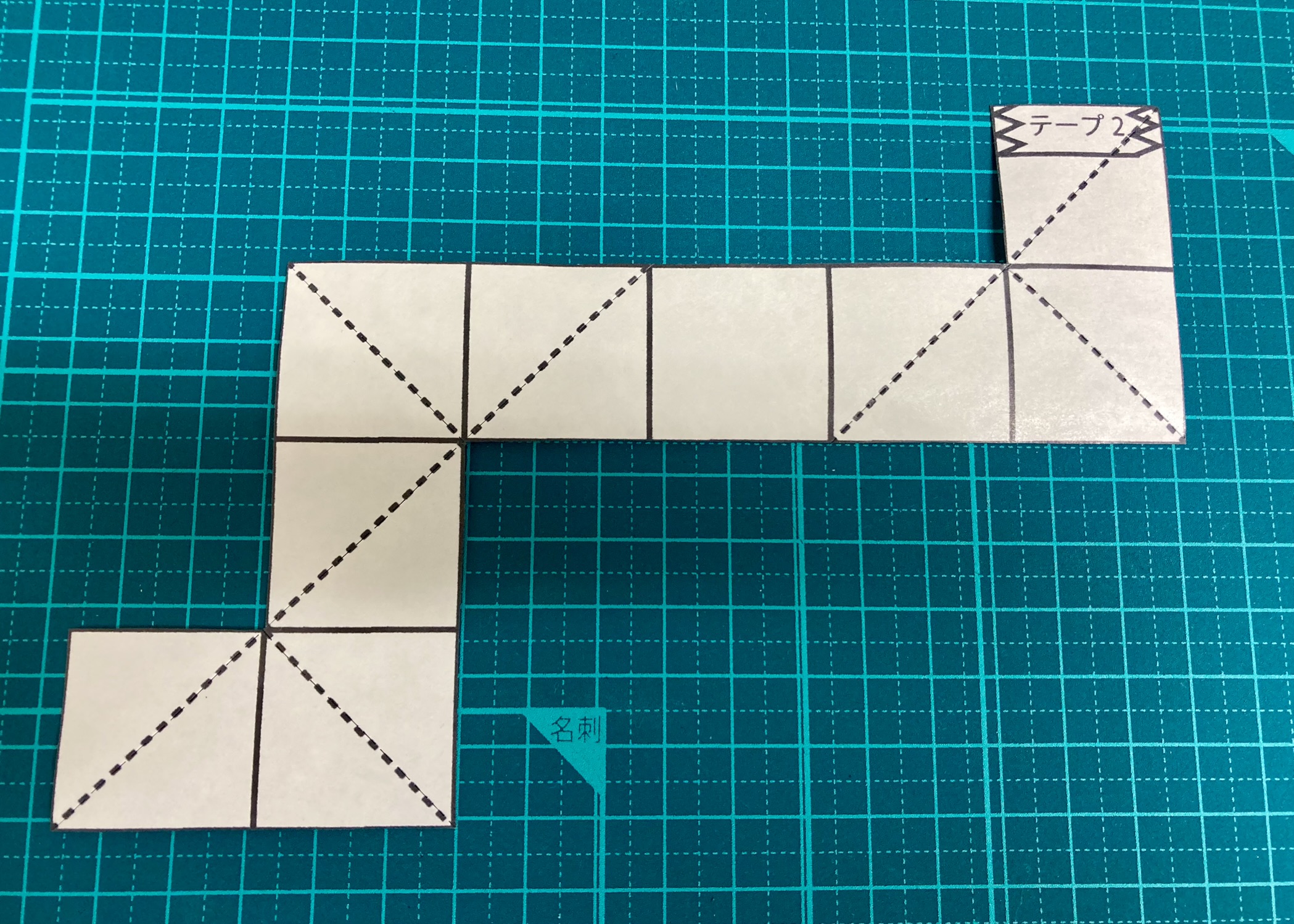 オプションのパーツ
26
補題 3
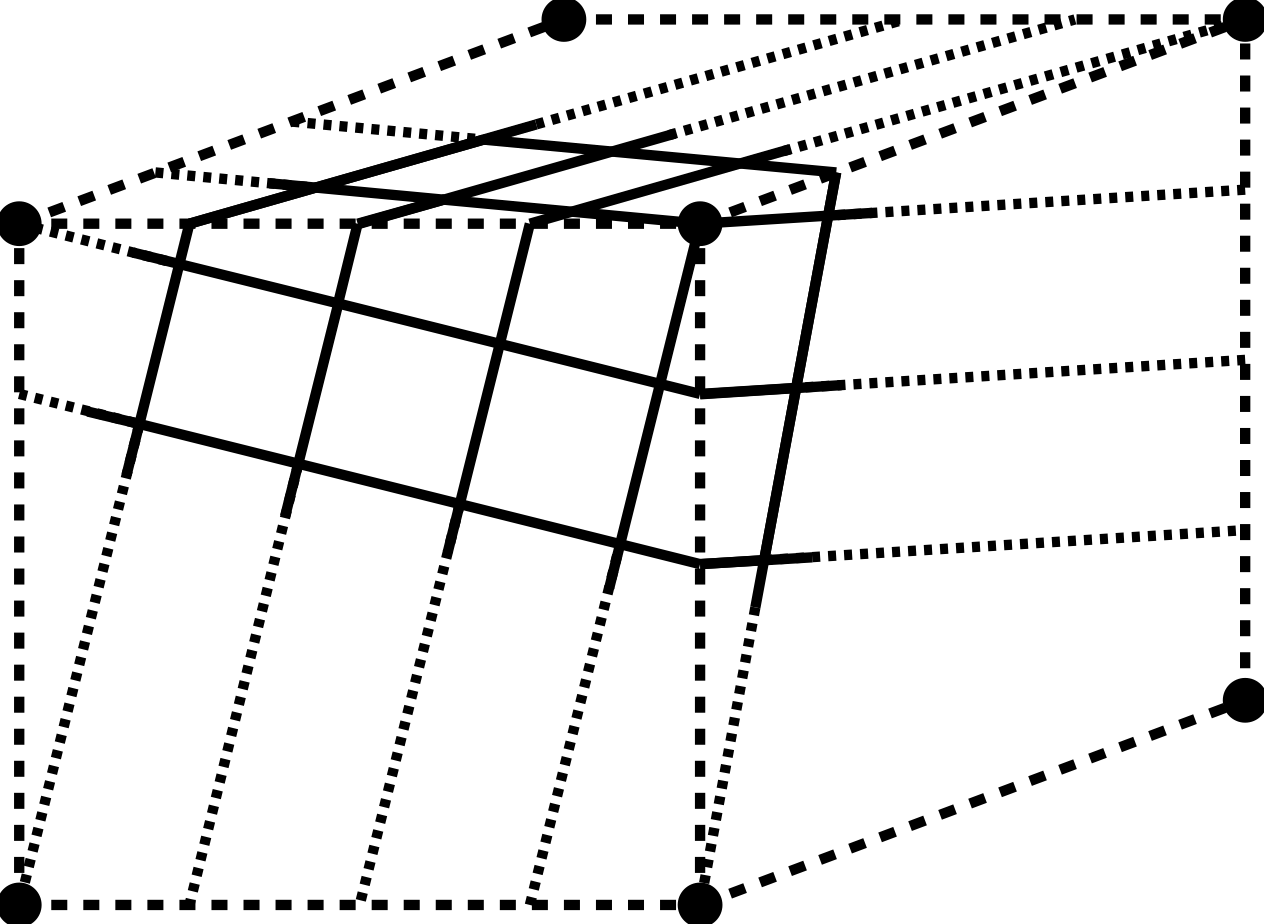 ここの3つの面は
必ず埋め込むことができる
どのような角度でも　　配置することができる
27
補題 3
【証明の続き】
面どうしが重なる
格子展開が存在する
28